ZDRAVÉ ZOUBKYtříd Z I, Z II a S III
PÉČE O CHRUP

Zpracovala
Mgr. R. Lehanková
Jak si pečujeme o naše zoubky ?
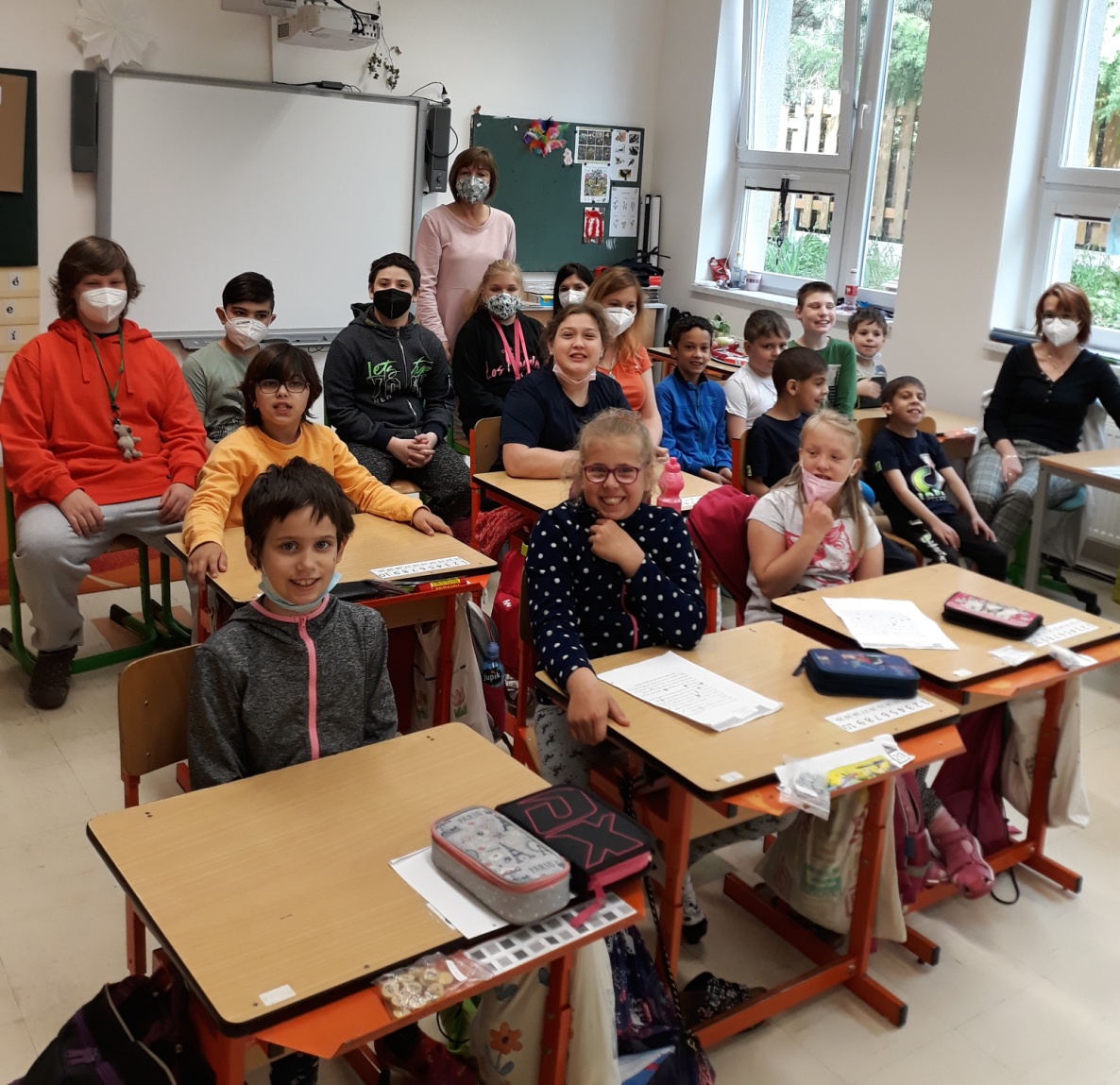 Co jíme zdravého???
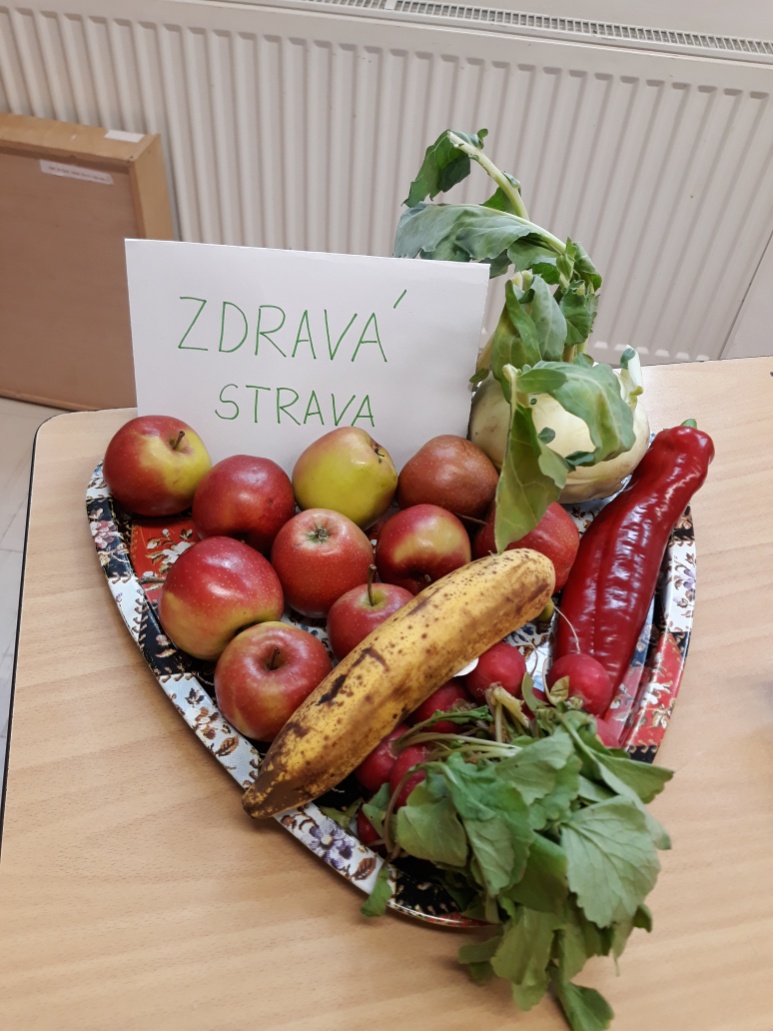 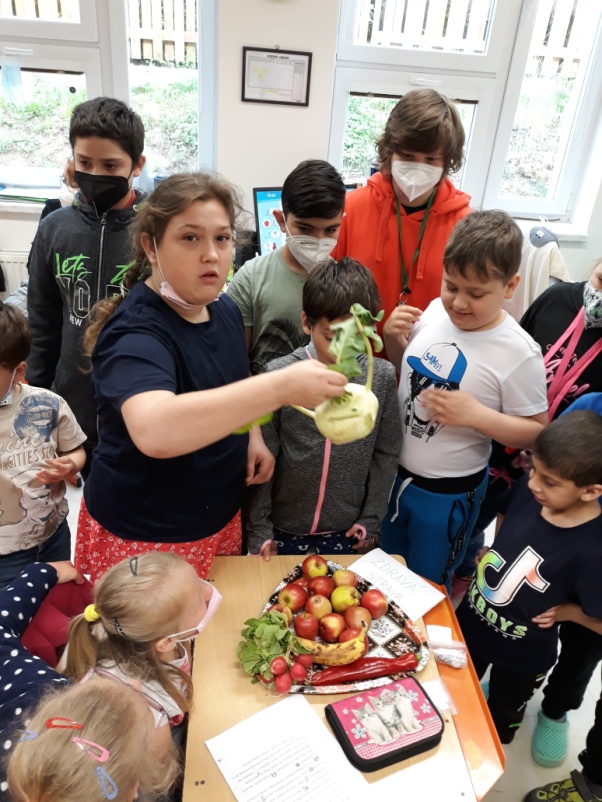 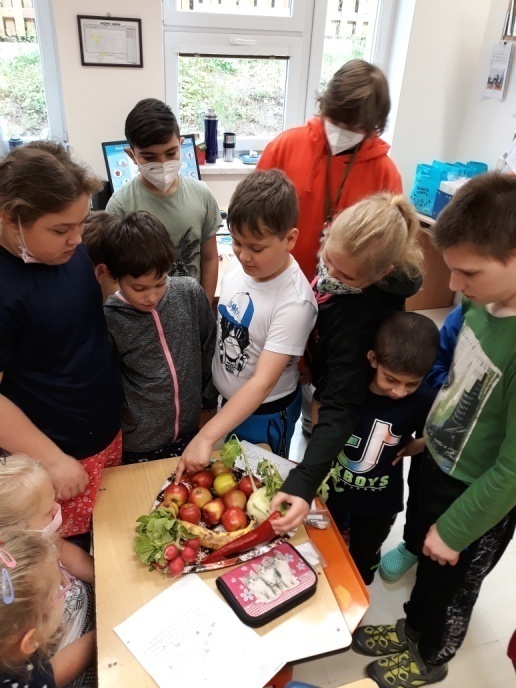 Co zubům škodí???
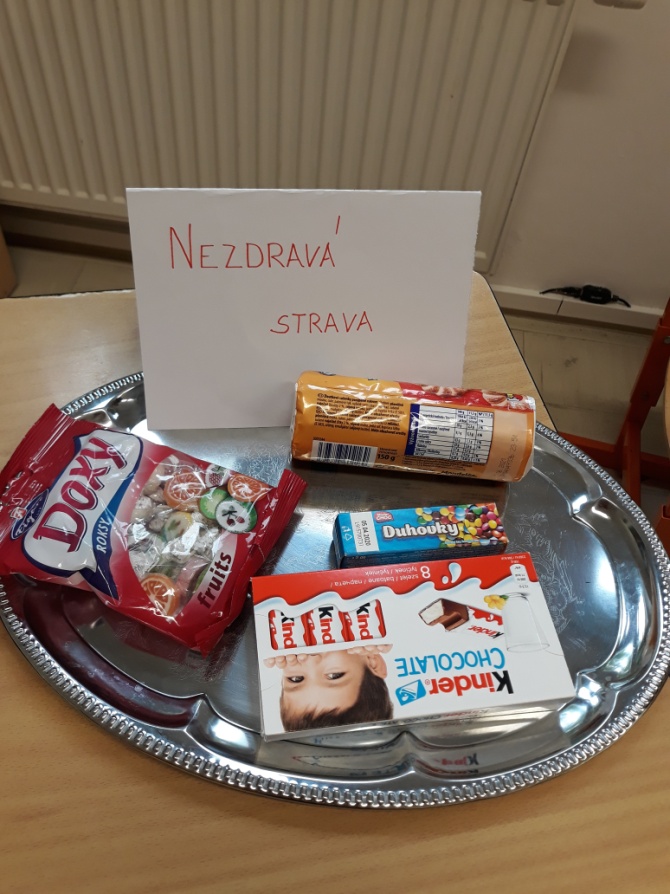 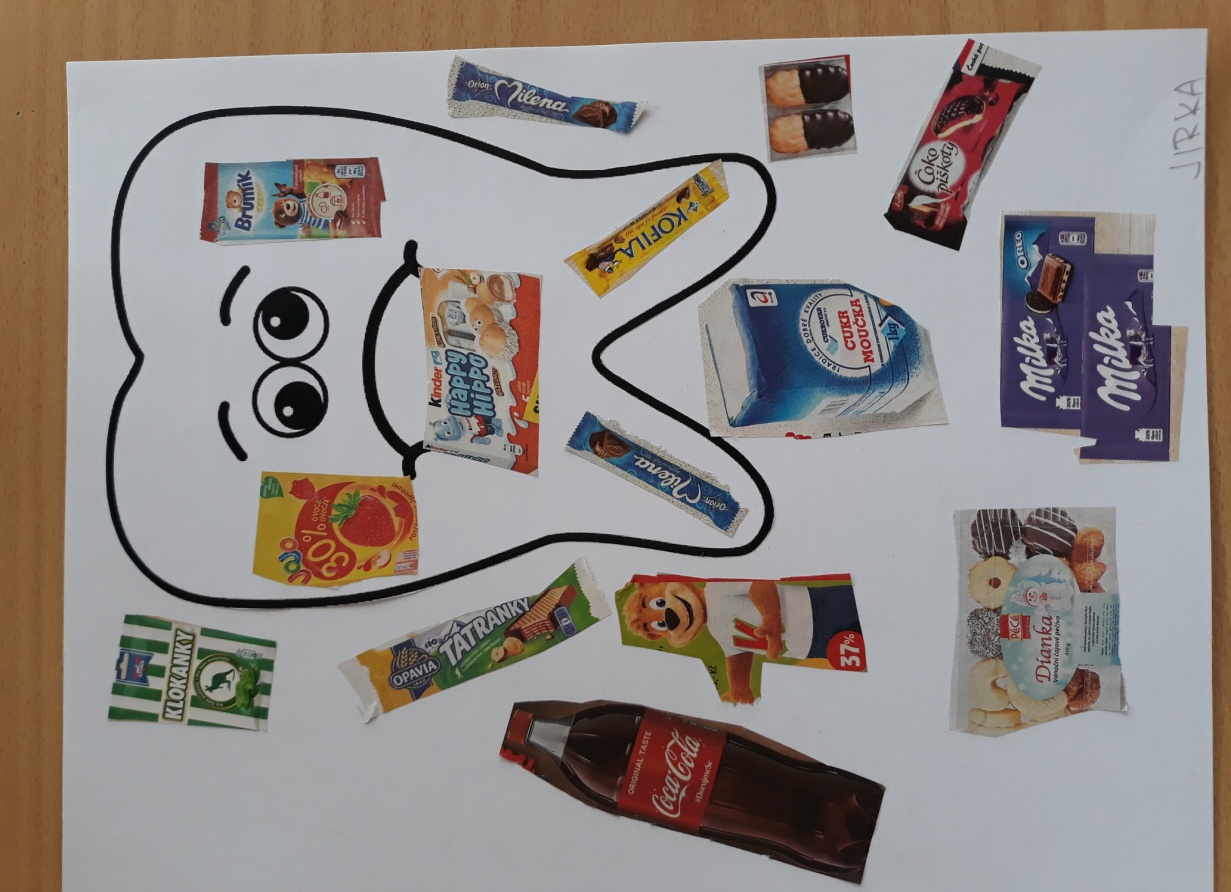 Společná práce na interaktivní tabuli
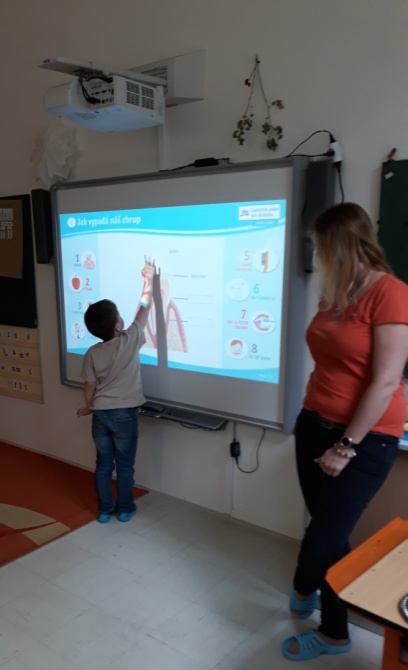 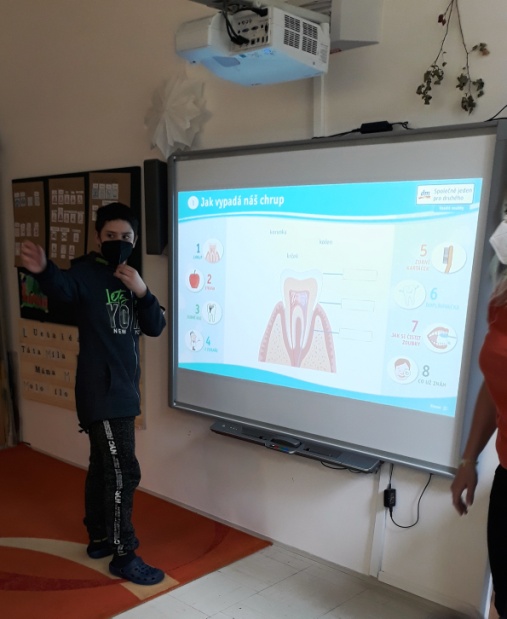 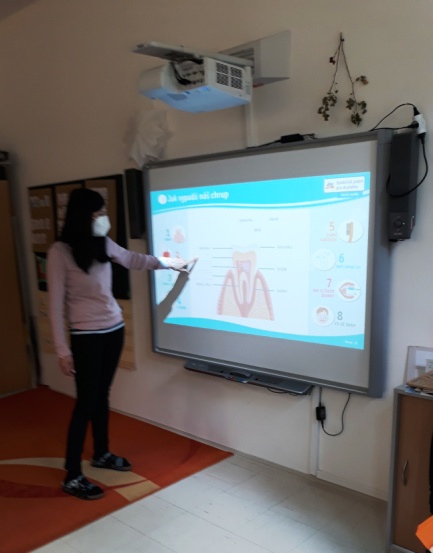 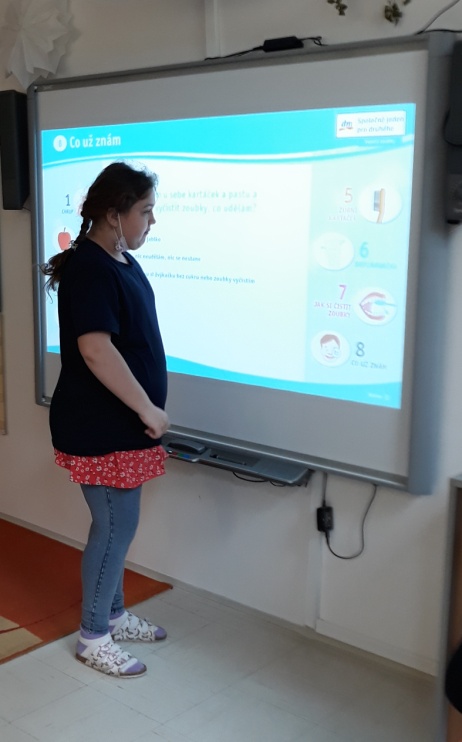 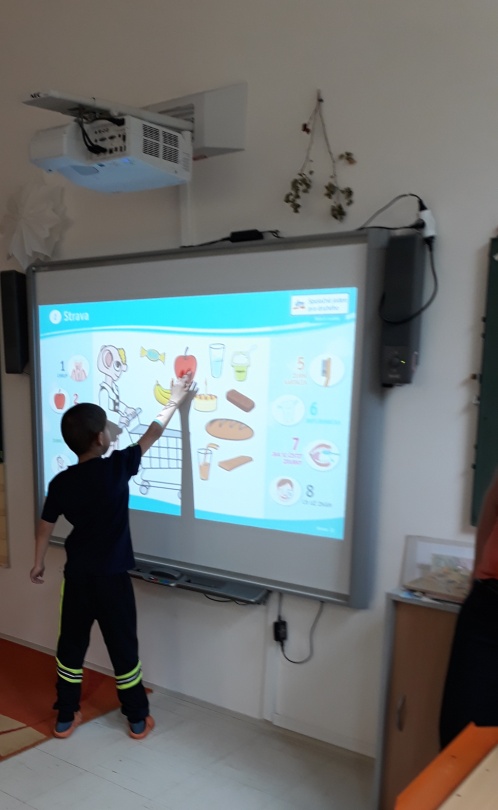 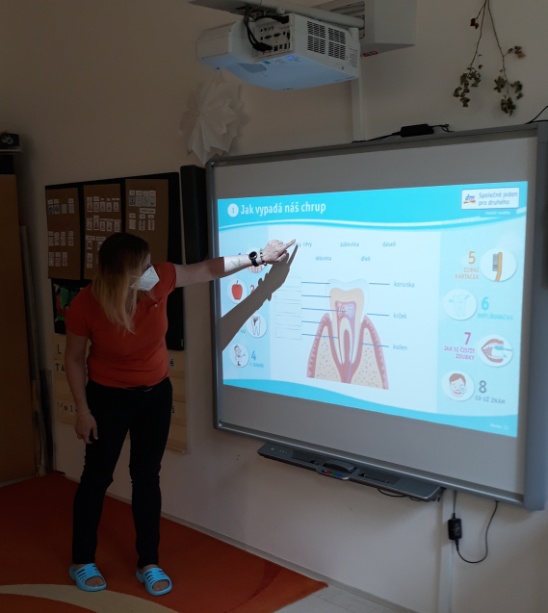 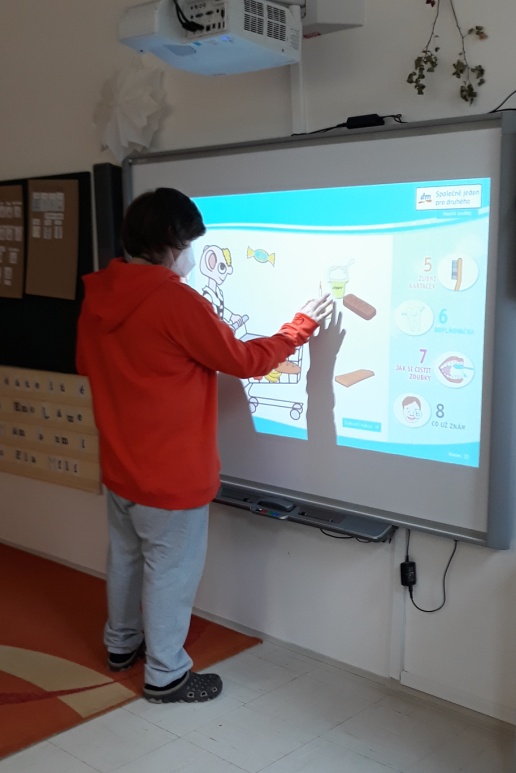 Práce ve třídách –   Z I
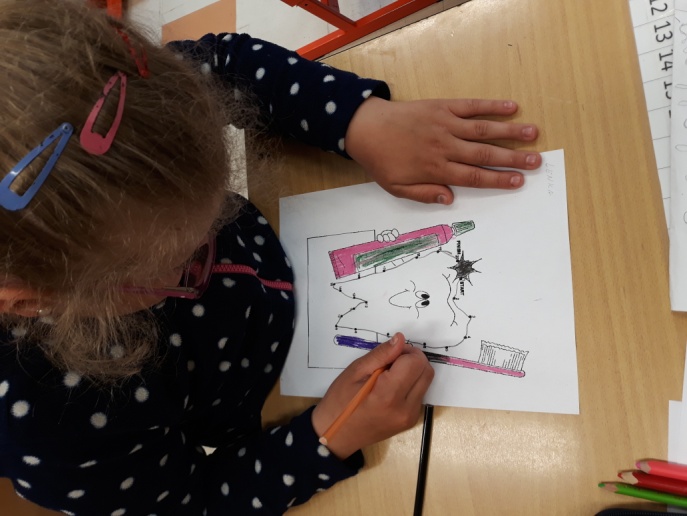 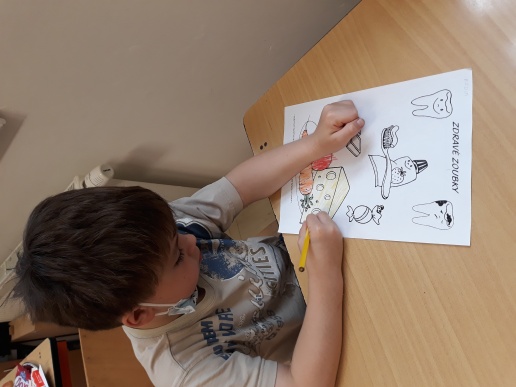 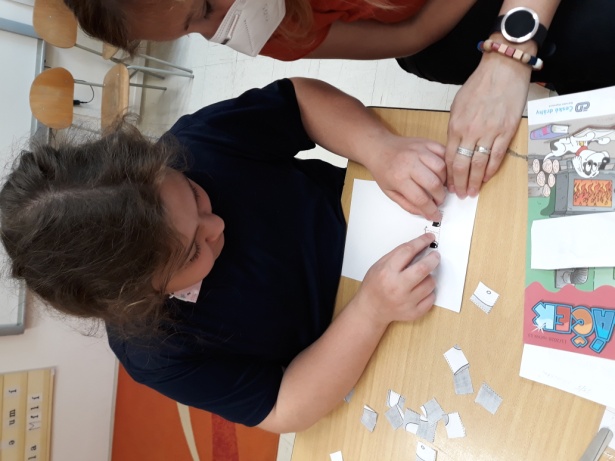 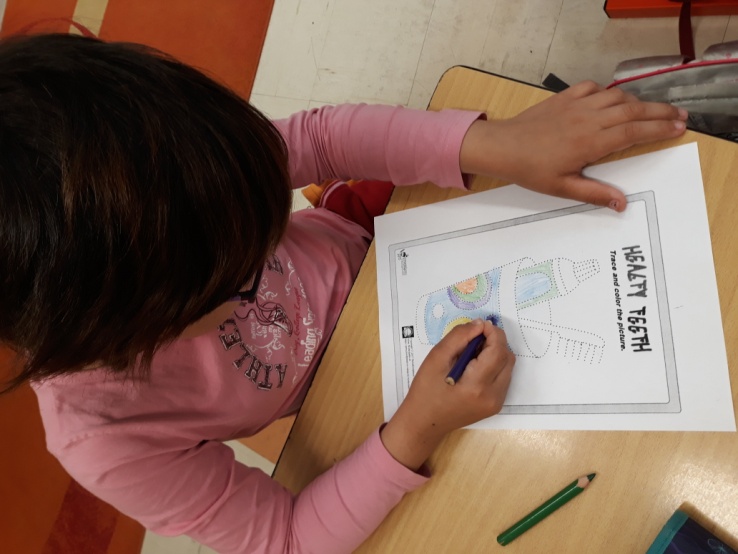 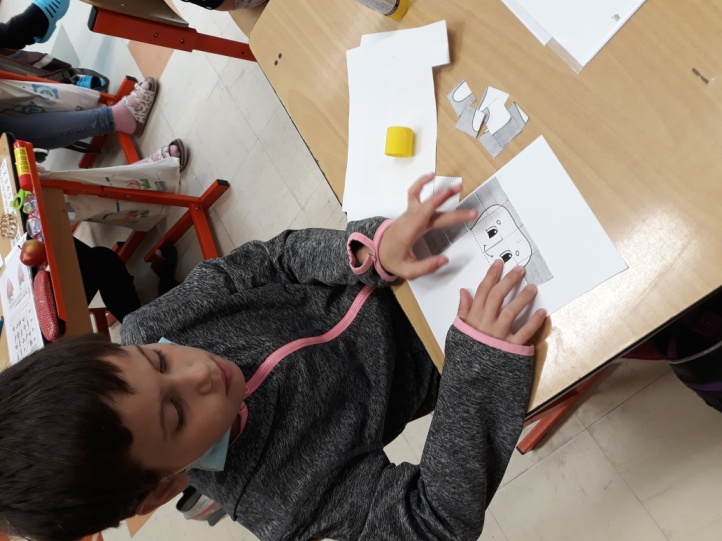 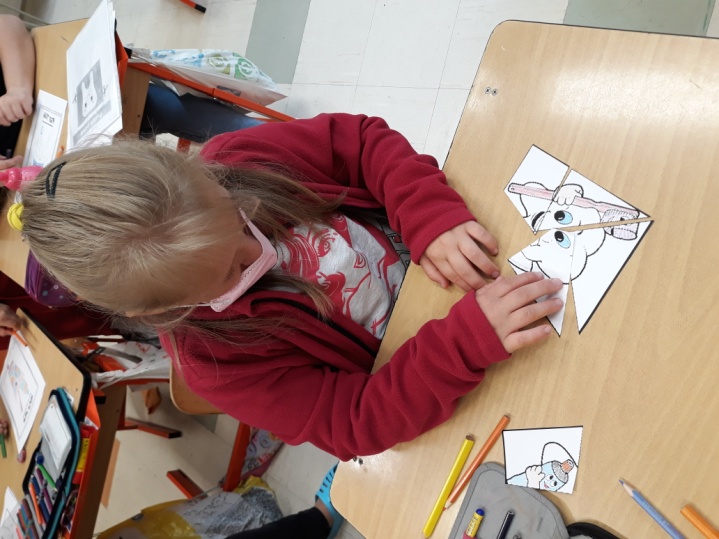 Třída Z II
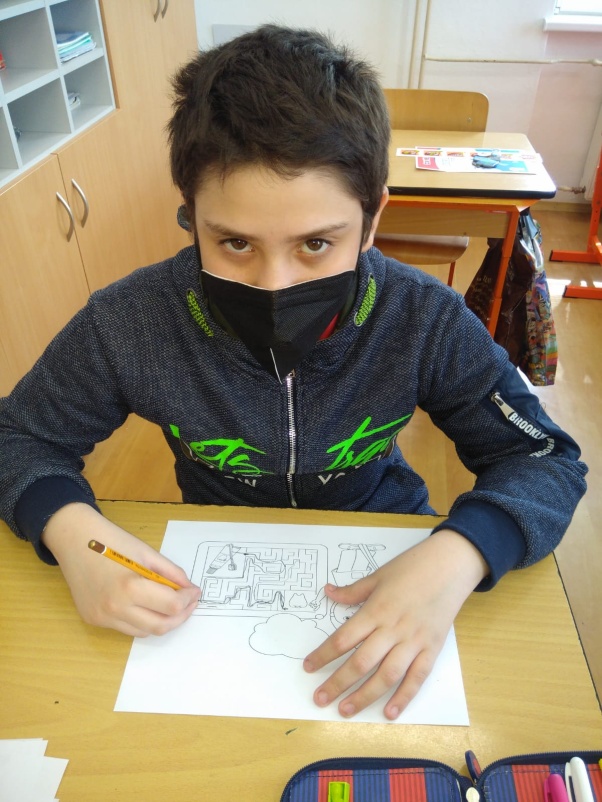 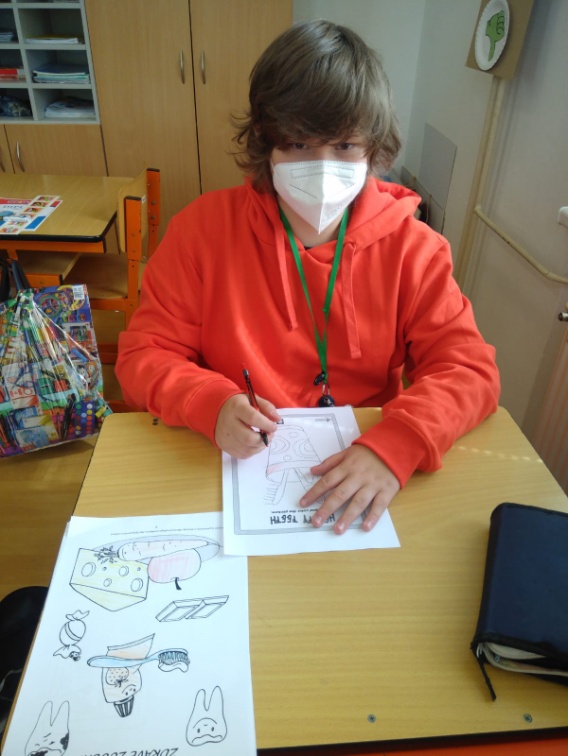 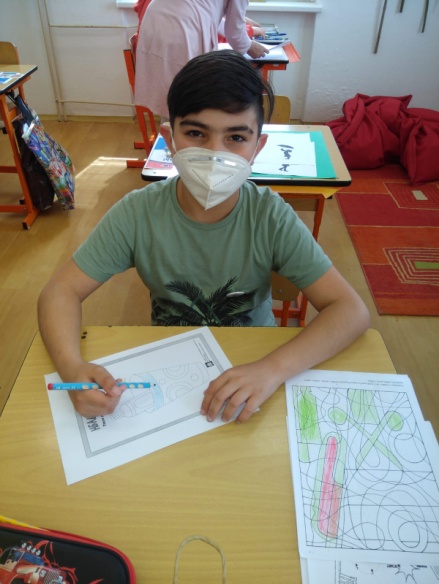 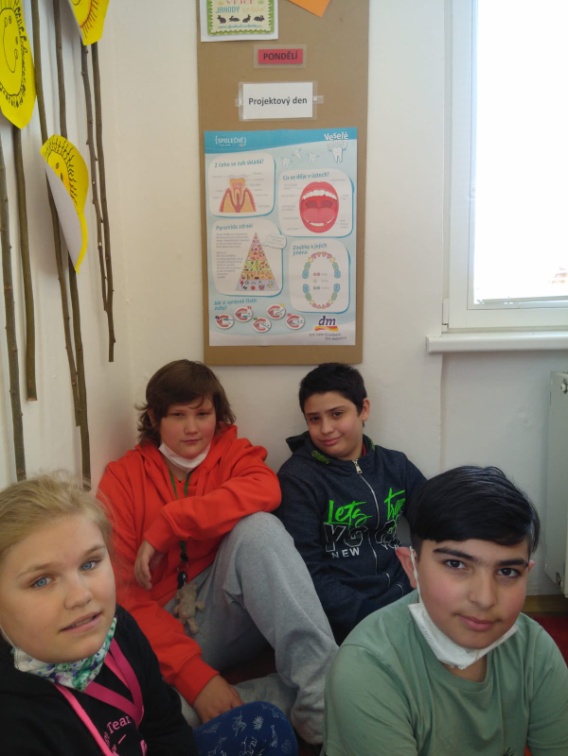 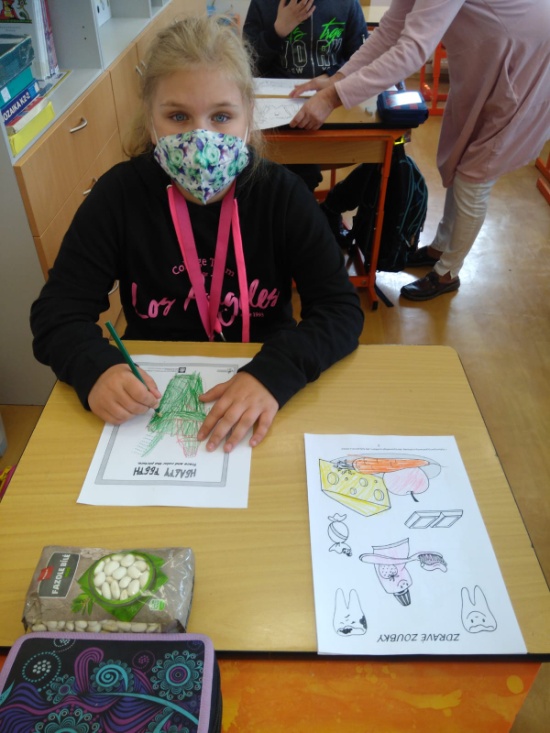 Třída S II
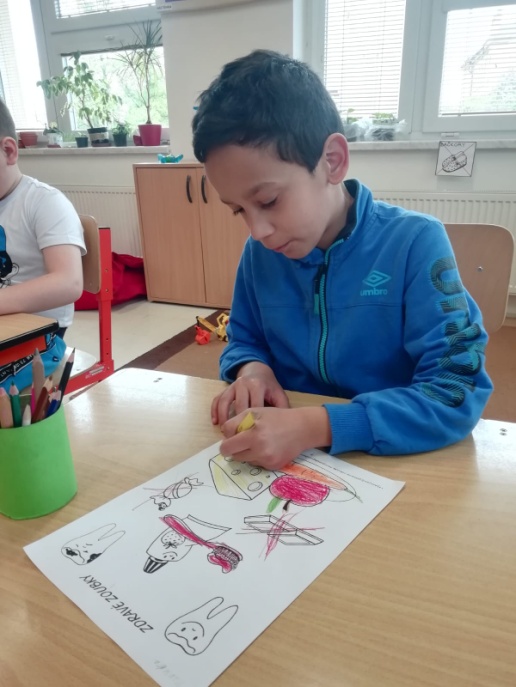 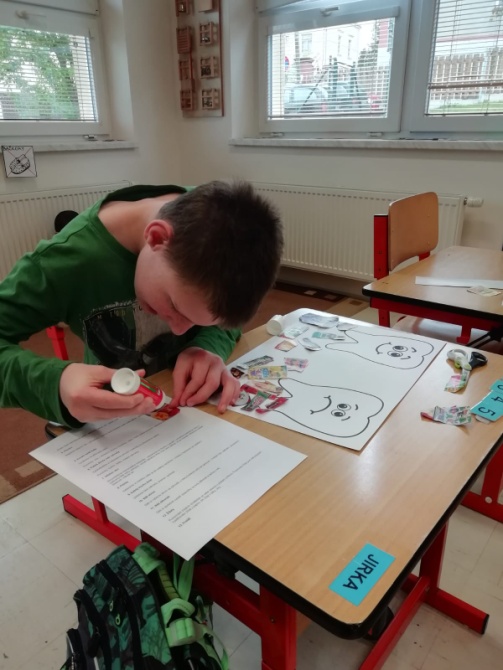 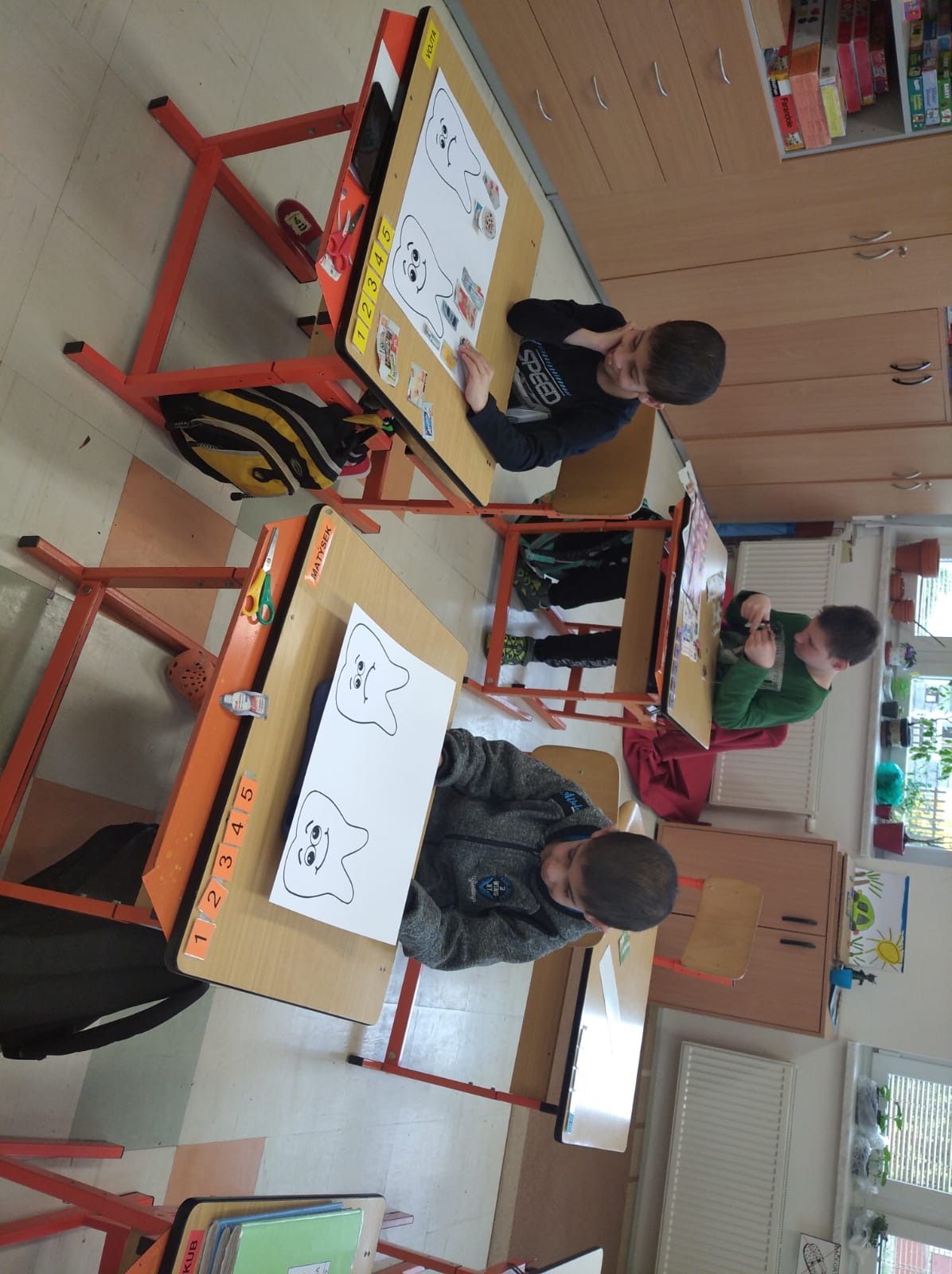 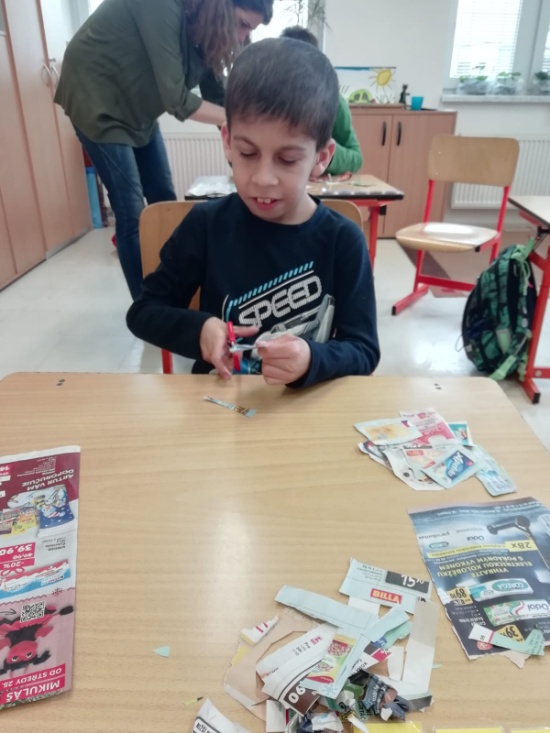 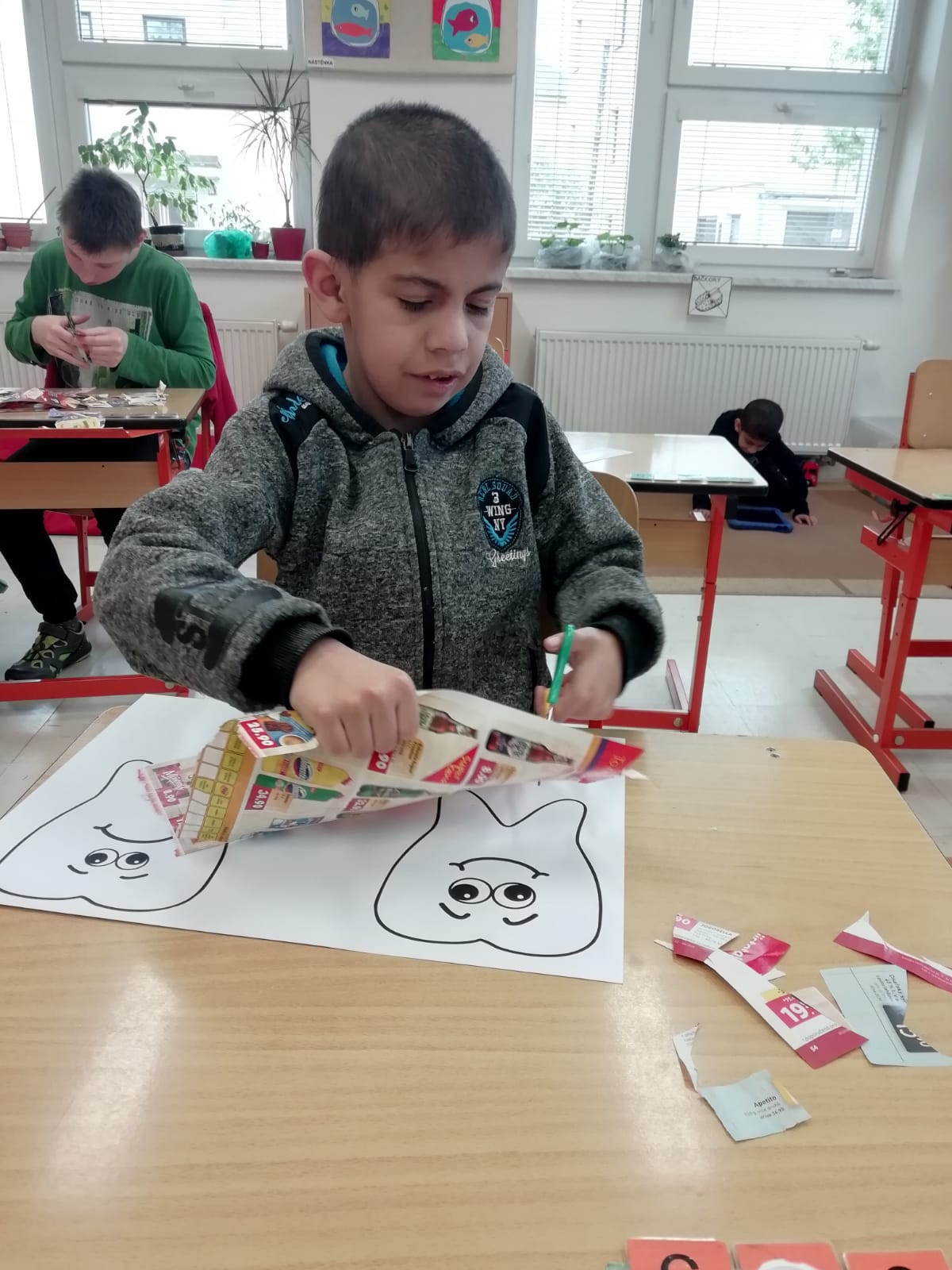 Pohádka O Hurvínkovi…
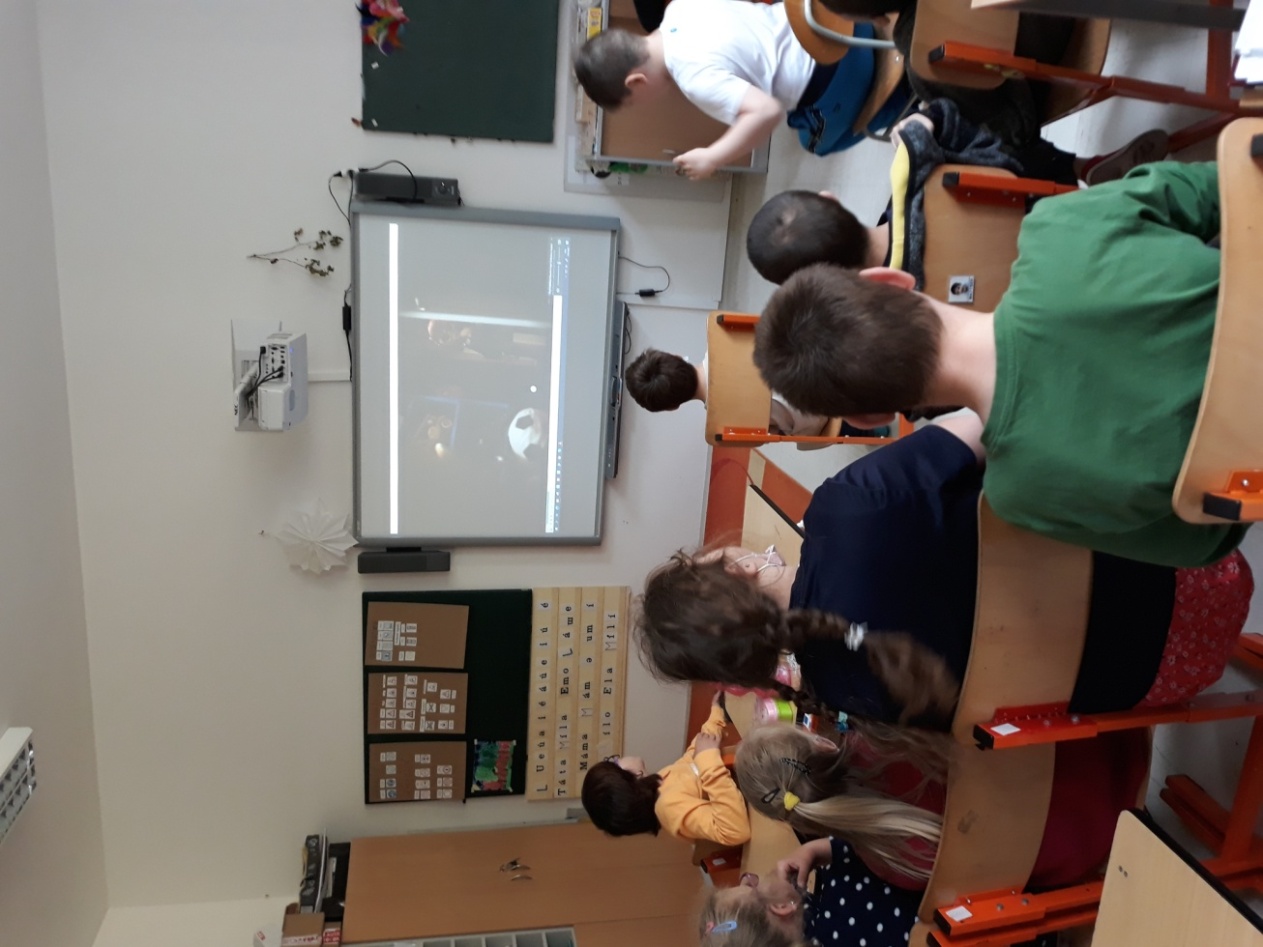 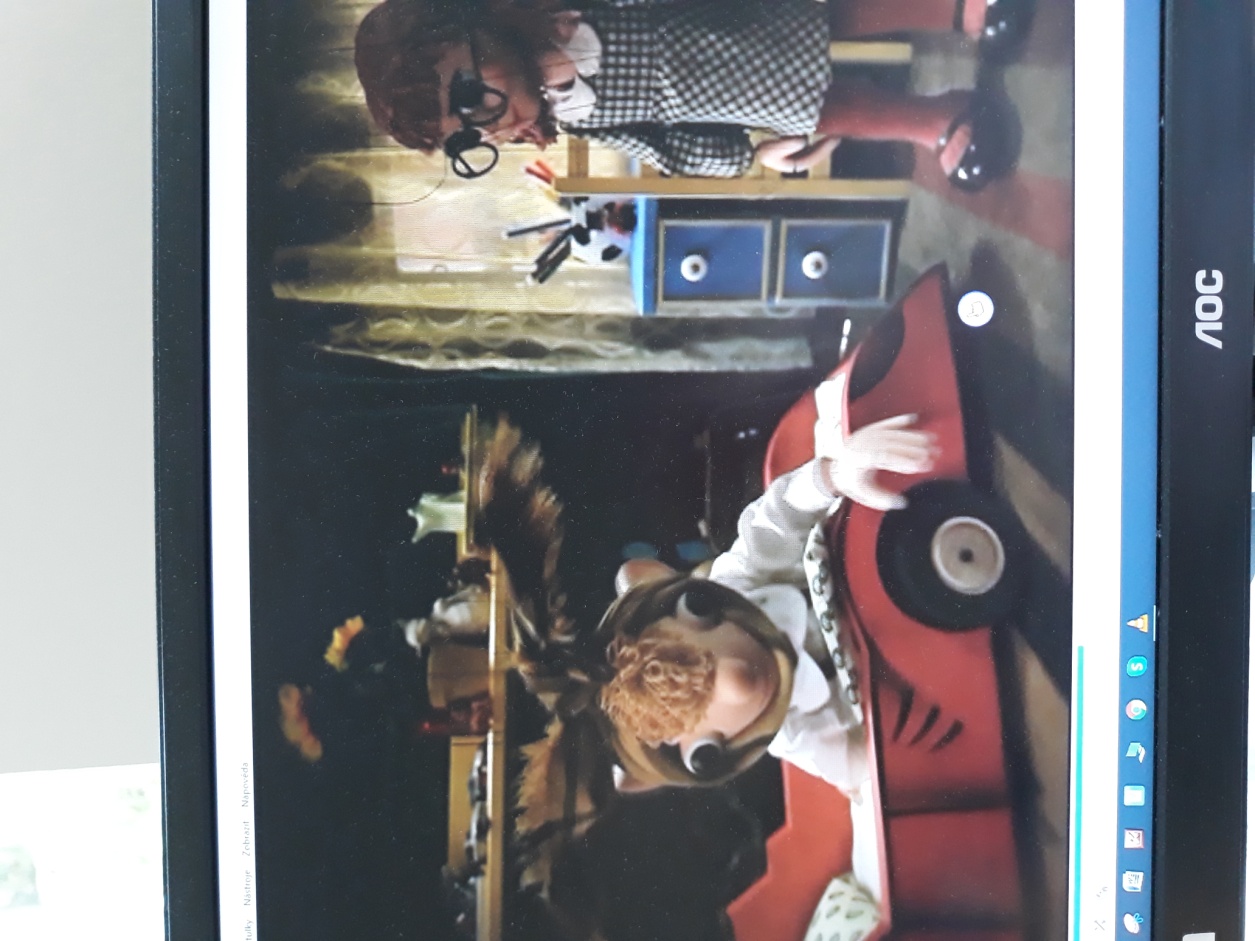 Ochutnávka
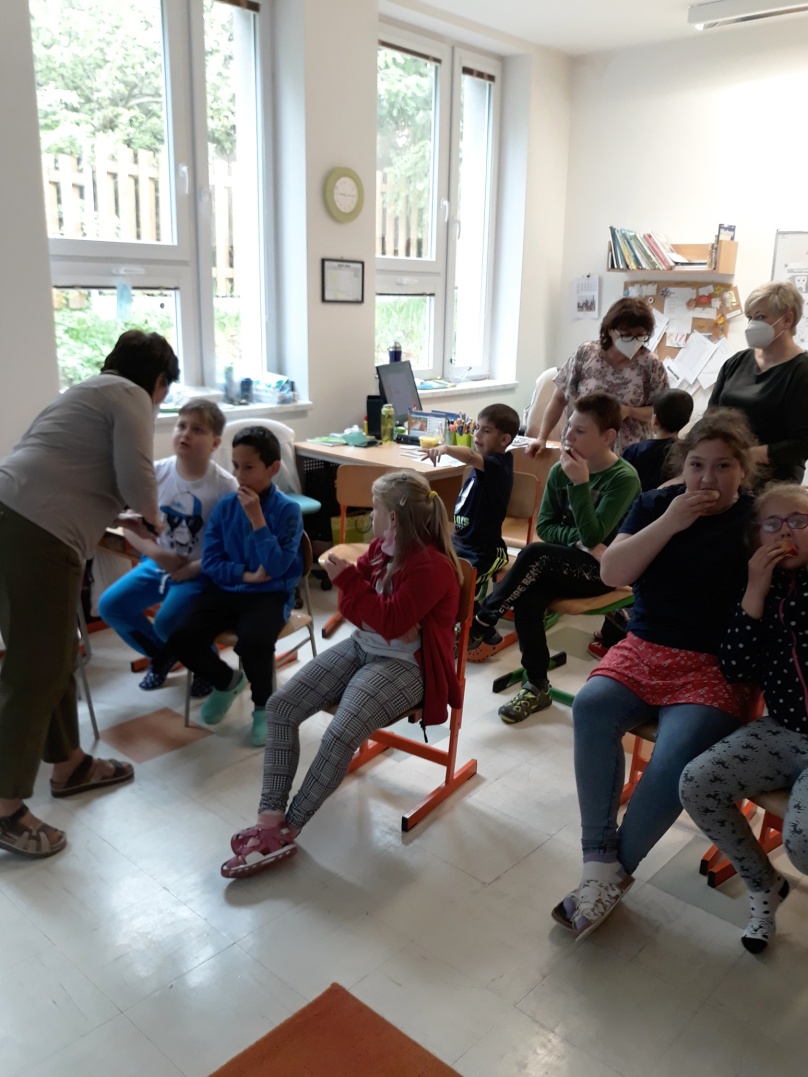 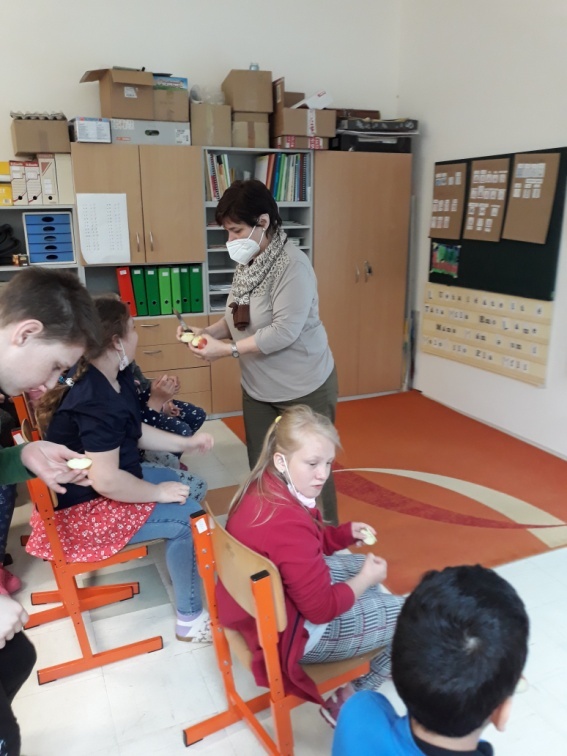 Čistíme zoubky – pravidelně??
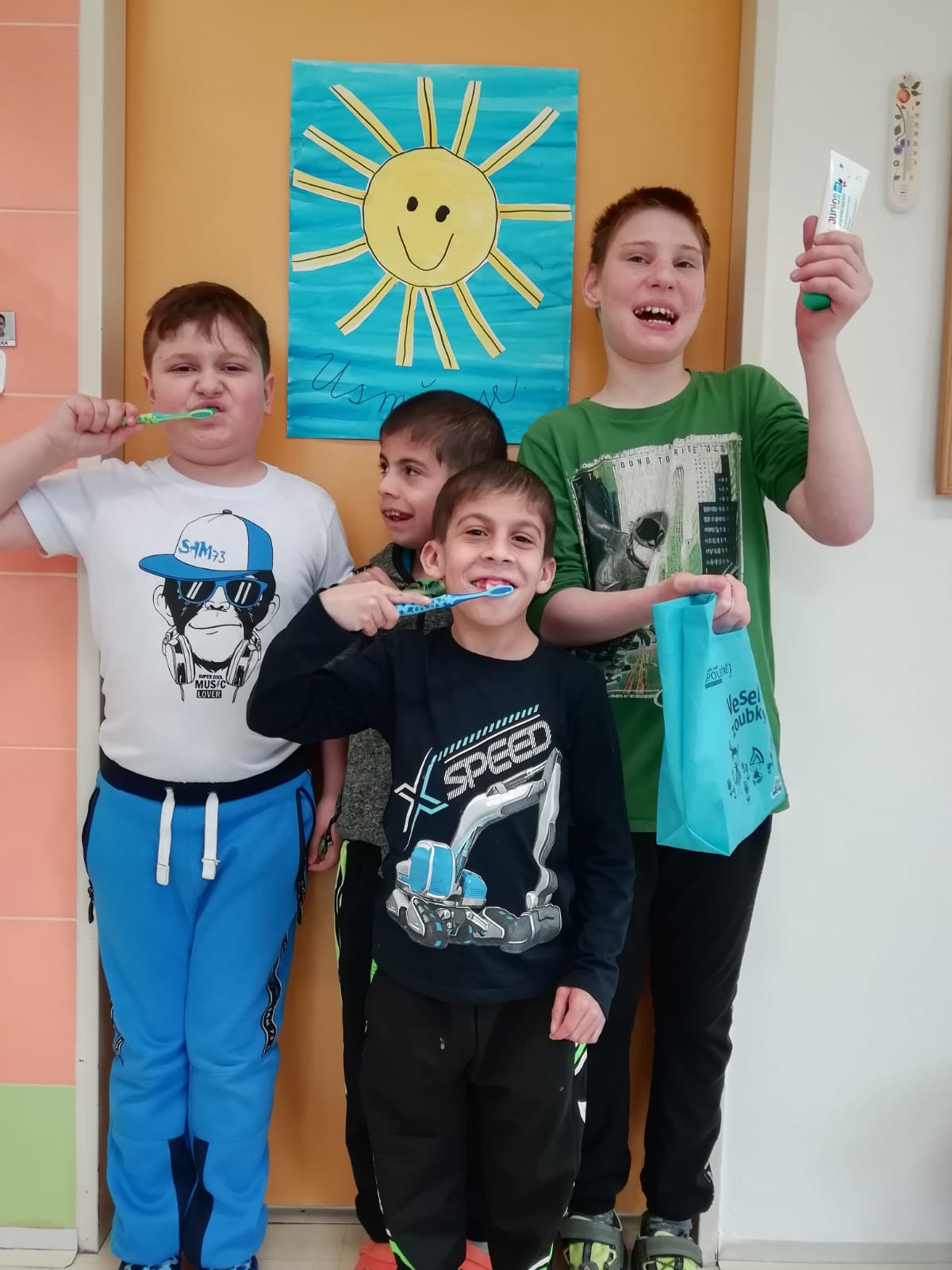 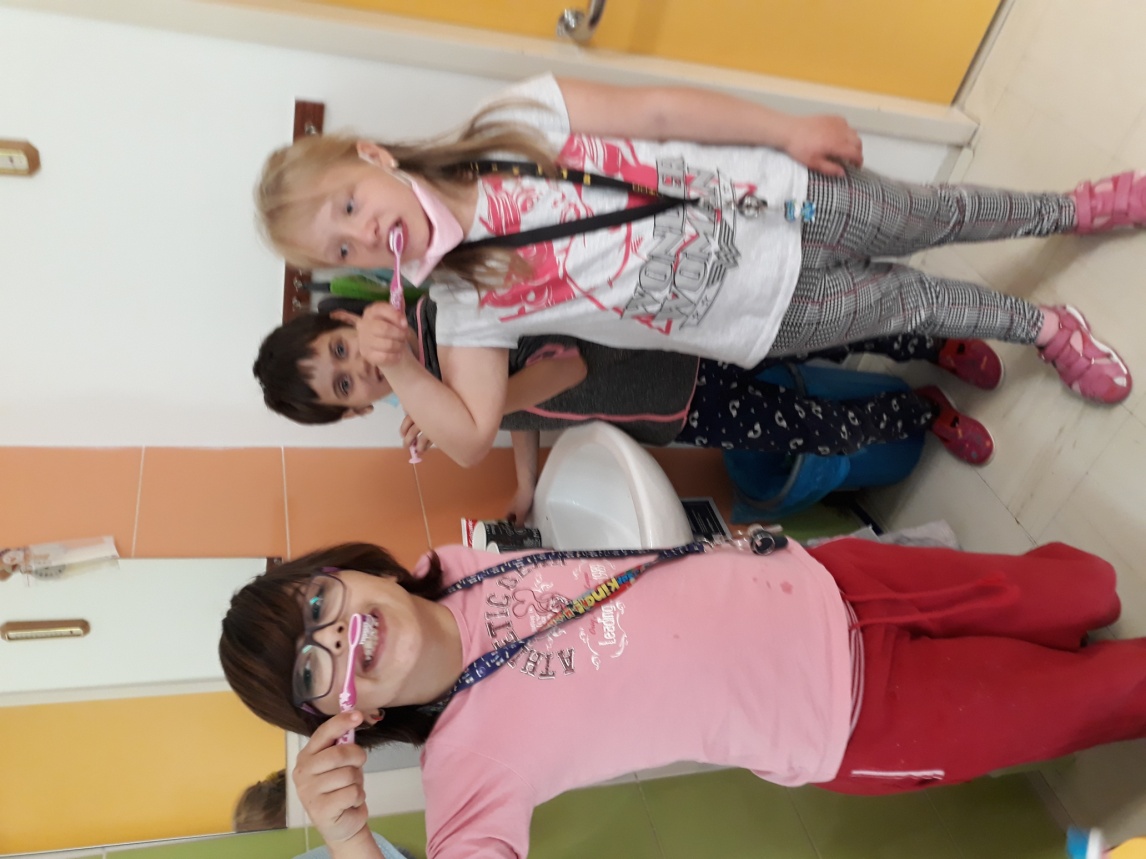 Malá odměna
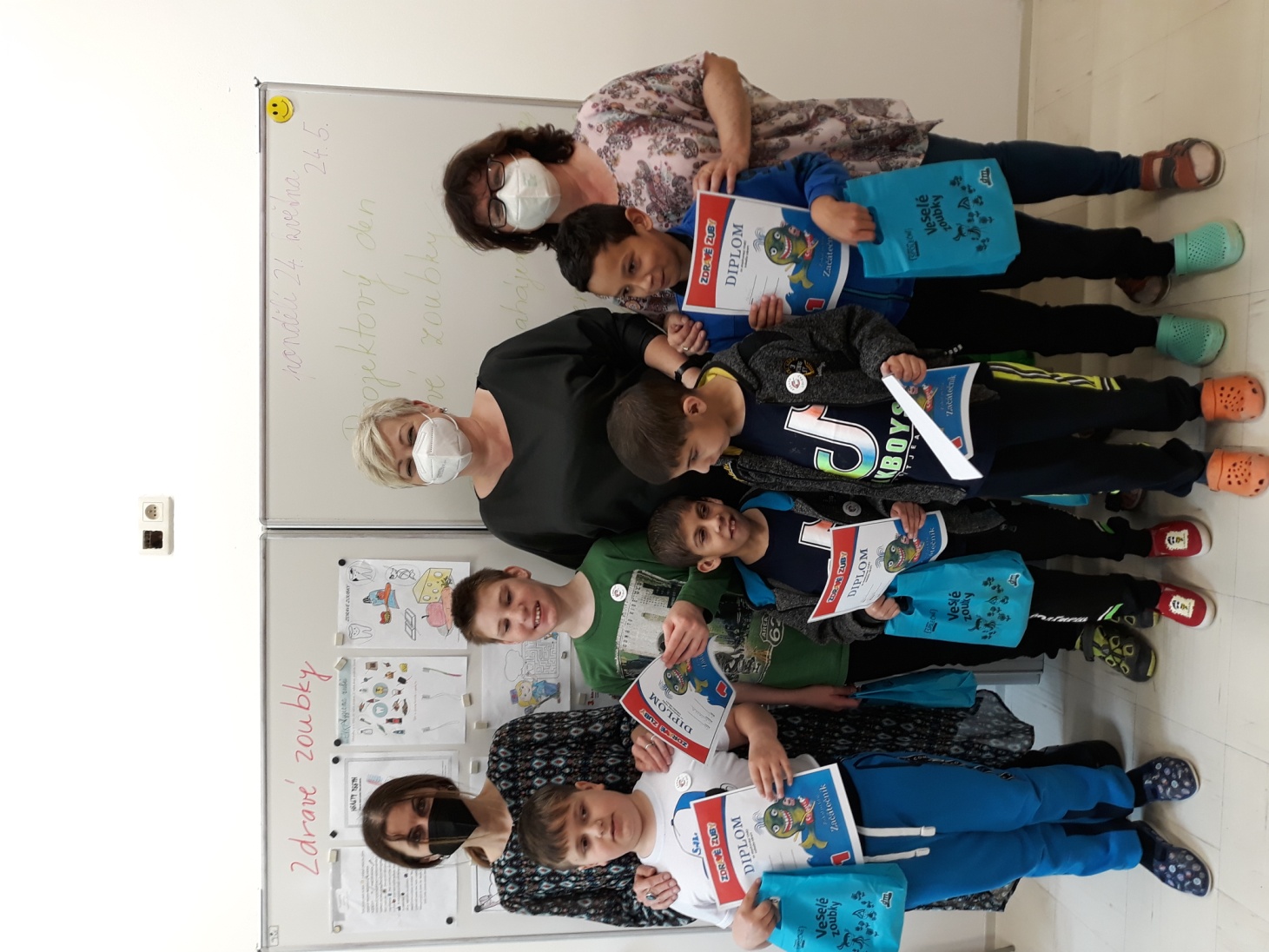 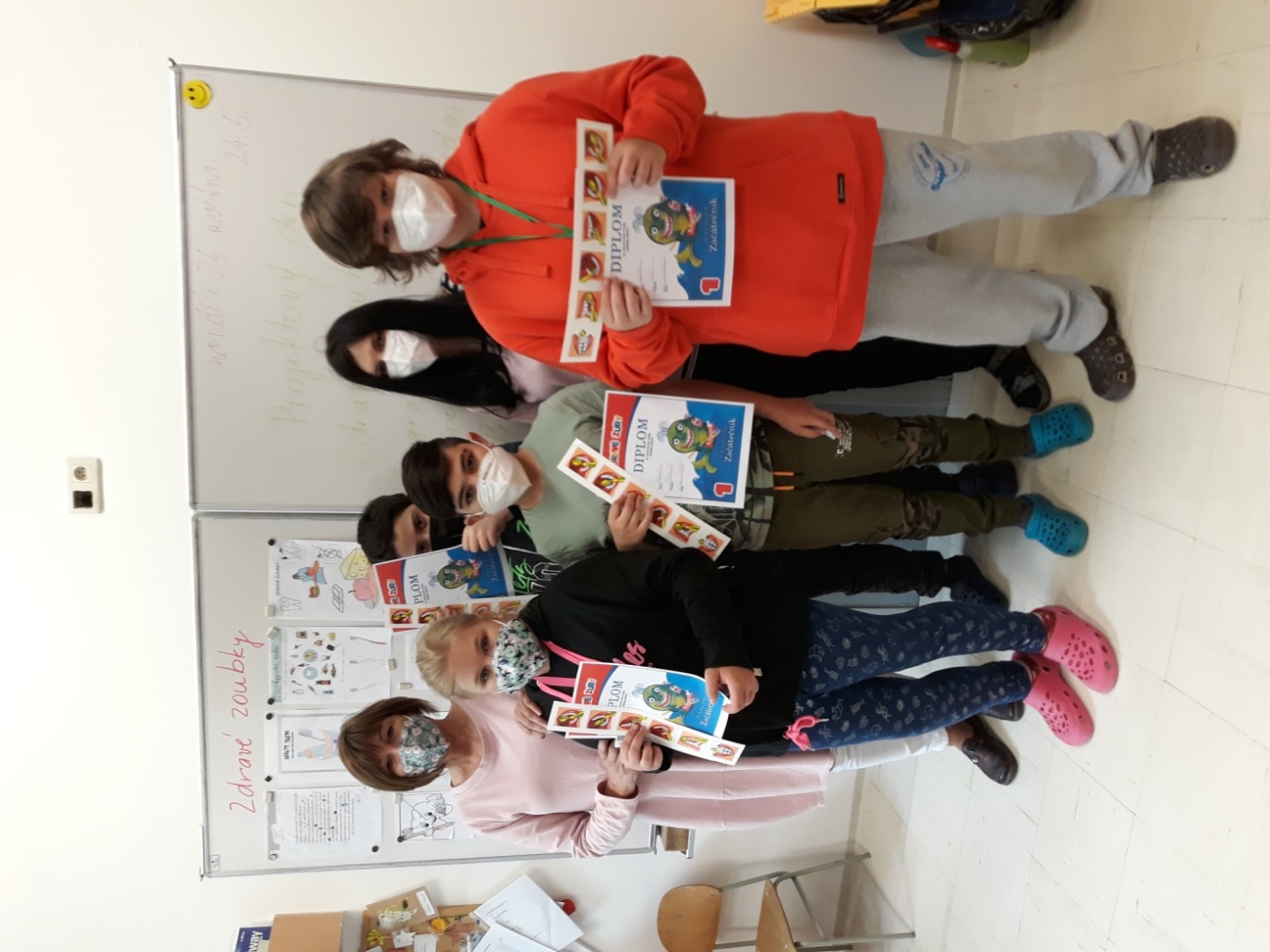 Těšíme se na příště 
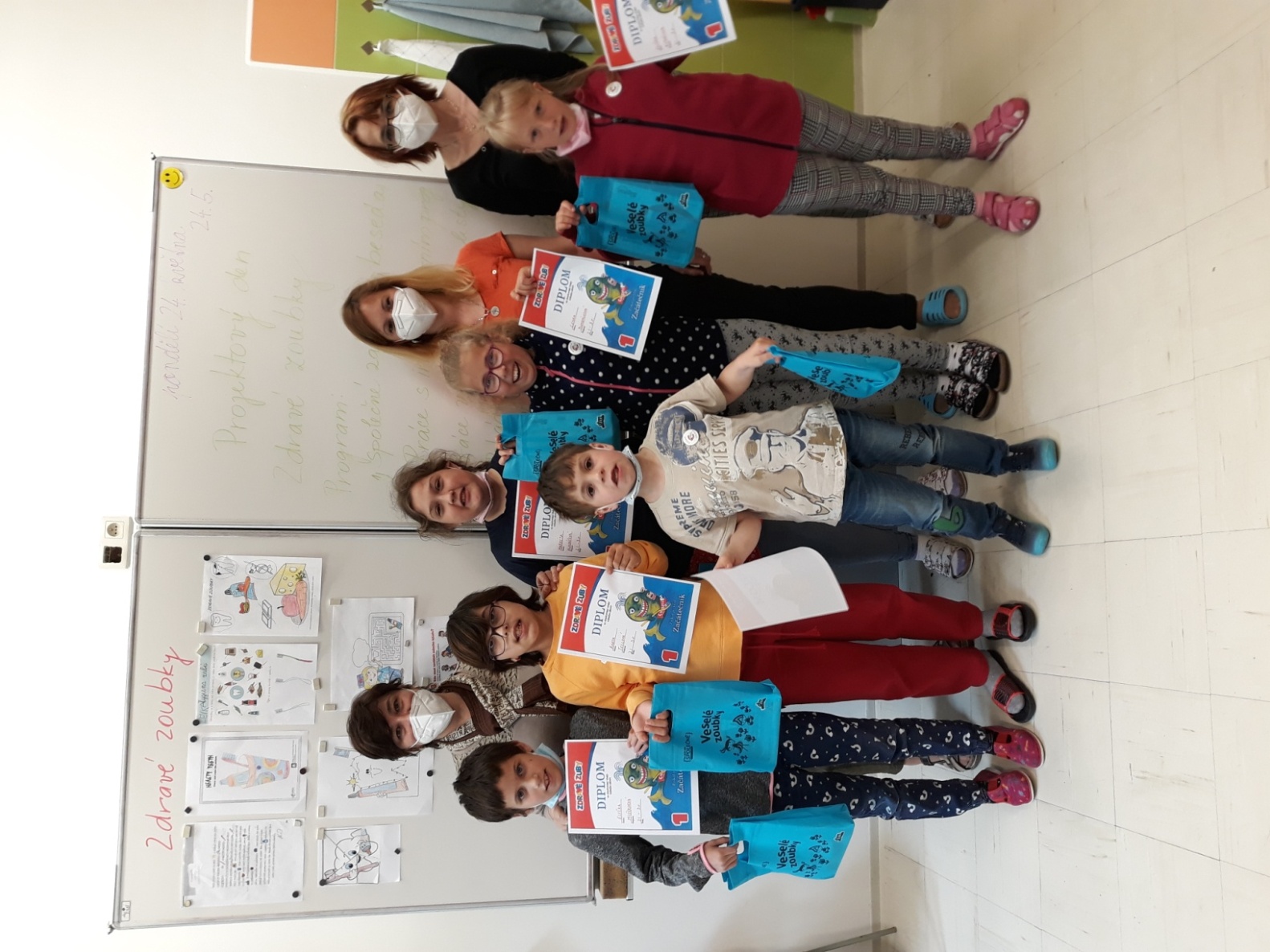 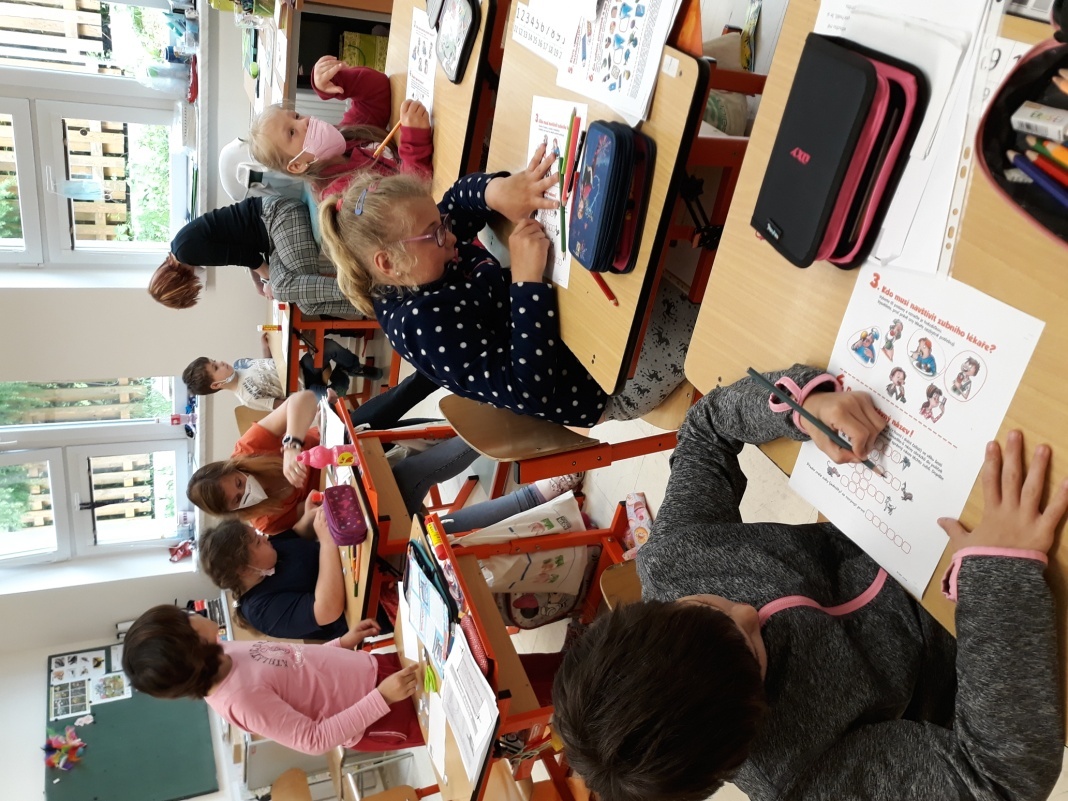